700masl Metabolic pathways
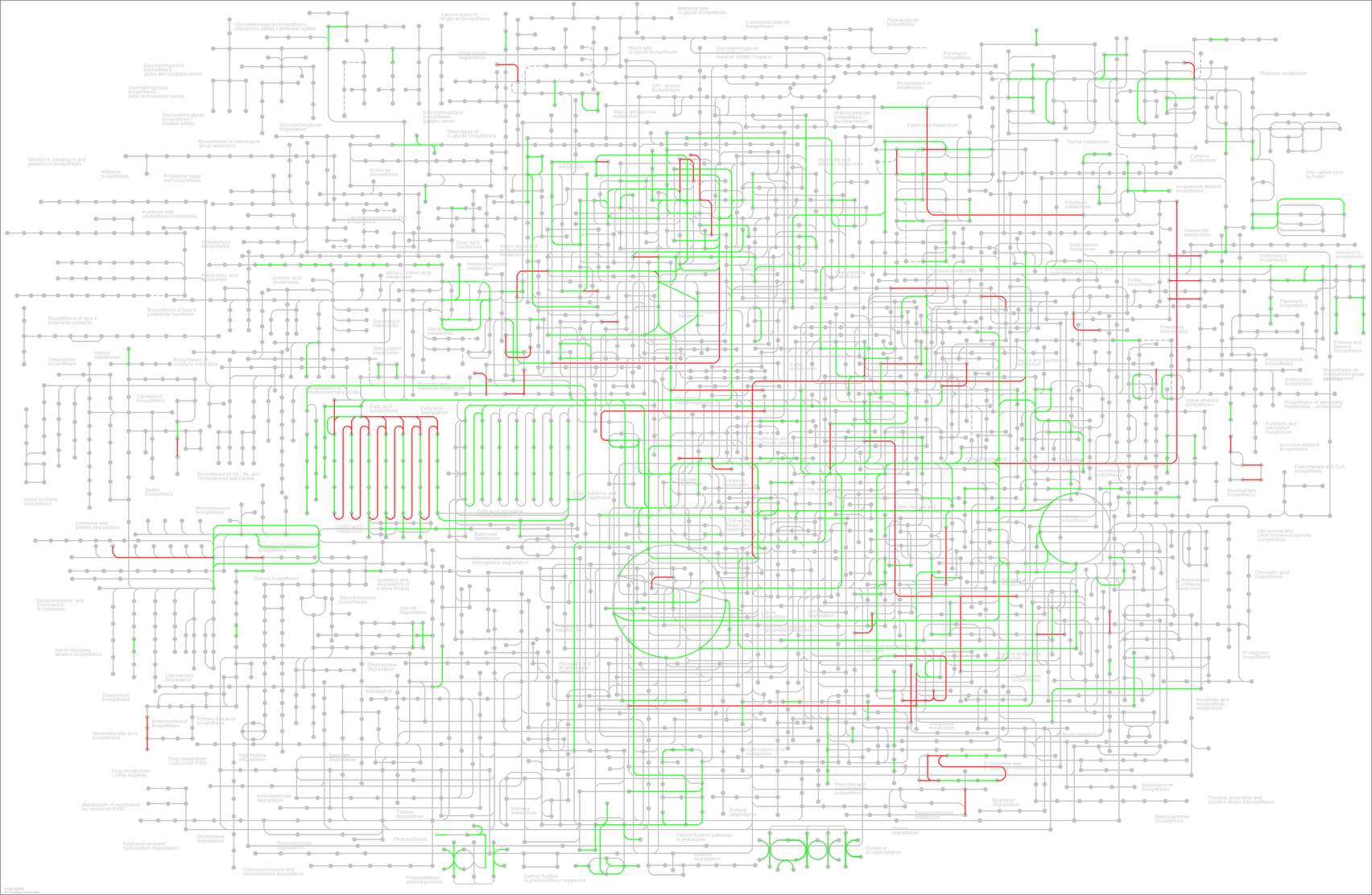 Nucleotide  metabolism
Amino Acid metabolism
Carbohydrate metabolism
Lipid metabolism
Energy metabolism
Biosynthesis of other secondary metabolites
Metabolism of other Amino Acid
Additional file 7: Figure S5